بنام خدا
فرصت ها و چالشهای پیش روی صنعت داروخانه در کشور


دکتر غلامحسین مهرعلیان
گروه اقتصاد و مدیریت دارو
دانشکده داروسازی
1394
عناوین ارائه
مقدمه 

پیام اول: فرصت های پیش روی داروخانه ها در کشور

پیام دوم:  چالش های پیش روی داروخانه ها در کشور 

 پیام سوم: راه کار های پیشنهادی
جمعبندی
مقدمه
داروخانه بعنوان اخرین حلقه درمان و زنجیره عرضه دارو در کشور، بیشترین تاثیر را بر تصویر ذهنی و شکل گیری باور های گیرندگان خدمات دارویی دارا میباشد...

بنحویکه اگر این بخش از زنجیره هماهنگ با سیاست های بالا دستی نباشد، کارایی این زنجیره ناکارآمد خواهد شد، در نتیجه رضایتمندی از زنجیره عرضه دارو در کشور به شدت تحت تاثیر قرار خواهد گرفت..
مقدمه
تا کنون تئوریهای مختلفی جهت بهبود کسب و کار در متون مدیریتی اشاره شده است..

یکی از جدیدترین تئوریها که در سال های اخیر توجه زیادی را بخود جلب کرده است و توانسته کارایی خود را در کسب و کارهای مختلف به اثبات برساند، تئوریی ذی نفعان بوده است...
تئوری ذی نفعان (Stockholders Theory)
بر اساس این تئوری تنها کسب و کار هایی قادر به سود آوری و ادامه حیات خواهند بود که توجه جدی به افراد و محیط خارج از کسب و کار خوشان داشته باشند.........

به بیان دیگر بر اساس این تئوری هر نوع کسب و کاری، باید ذی نفعان خودش رو بخوبی شناسایی و الویت بندی نماید...و
مشخص نماید که کدامیک از ذی نفعان دارای بیشترین تاثیر بر روی آن کسب و کار میباشد.
تئوری ذی نفعان- ادامه
ذی نفعان در کسب و کار  داروخانه:
مالک و صاحب امتیاز
جامعه و مشتریان داروخانه
پزشکان
سازمان غذا و دارو، معاونت های غذا و دارو
سازمان های بیمه گر
سازمان نظام پزشکی
....
.....
تئوری ذی نفعان- ادامه
بر اساس منطق و استدلال این تئوری و پذیرشجامعه و مشتریان داروخانه بعنوان ذی نفعان اصلی این کسب و کار:
  داروساز و داروخانه باید اجتماعی-محور باشند، بنحوی که تمام نگرانی ها و تلاش های مالک و صاحب امتیاز داروخانه باید متوجه مردم و کاهش درد و رنج جامعه در تهیه و مصرف دارو باشد...

بعبارت دیگر این تئوری توجه و نگاه داروسازان را از پشت پیشخوان داروخانه به نگرانی های حاکم بر شرایط بازار و بیمار هدایت مینماید..
بررسی ابعاد تئوری ذی نفعان
از منظر مالی- اقتصادی

از منظر اجتماعی- محیطی

از منظر رهبری و مدیریتی
پیام اول: فرصت های پیش روی داروخانه ها در کشور
شناخت بیشتر جامعه از داروساز و ارزش خدمات آنها
دسترسی راحتتر به داروساز فارغ التحصیل
کاهش نسبی کمبودهای دارویی و ثبات بازار
کاهش نوسان قیمت داروها
افزایش تعداد شرکتهای توزیع دارو
کاهش زمان فاصله میان درخواست و تحویل دارو 
تقویت نظامIT در تسهیل فرایندهای داروخانه (انبارداری)
پذیرش حق مسول فنی در کتاب ارزش های نسبی
حضور پررنگ فعالیت صنفی داروسازان
پیام دوم:  چالش های پیش روی داروخانه ها در کشور
افزایش قیمت داروها (نه نوسان) – نیاز بیشتر سرمایه مالی و نقدینگی
حضور بیشتر داروهای با تکنولوژی بالا و کاهش قدرت تامین پایدار آنها
افزایش زمان بازپرداخت صورتحساب داروخانه از طرف سازمان های بیمه گر
افزایش میزان کسورات مالی داروخانه ها 
تشدید نظارت از طرف معاونت ها و سازمان های بیمه گر
پیام دوم- چالشها
افزایش تعداد شرکتهای توزیع دارو
انباشت بالای دارو در داروخانه
افزایش روزافزون فارغ التحصیلان متقاضی تاسیس داروخانه

افزایش سطح توقعات پرسنل داروساز
پیچیده شدن مدیریت منابع انسانی داروخانه ها
پیچیدگی نظام مالیات
تشدید قوانین بیمه اجتماعی و قانون کار
پیام دوم- چالشها
وجود موانع جهت ارایه مراقبت های دارویی در داروخانه ها
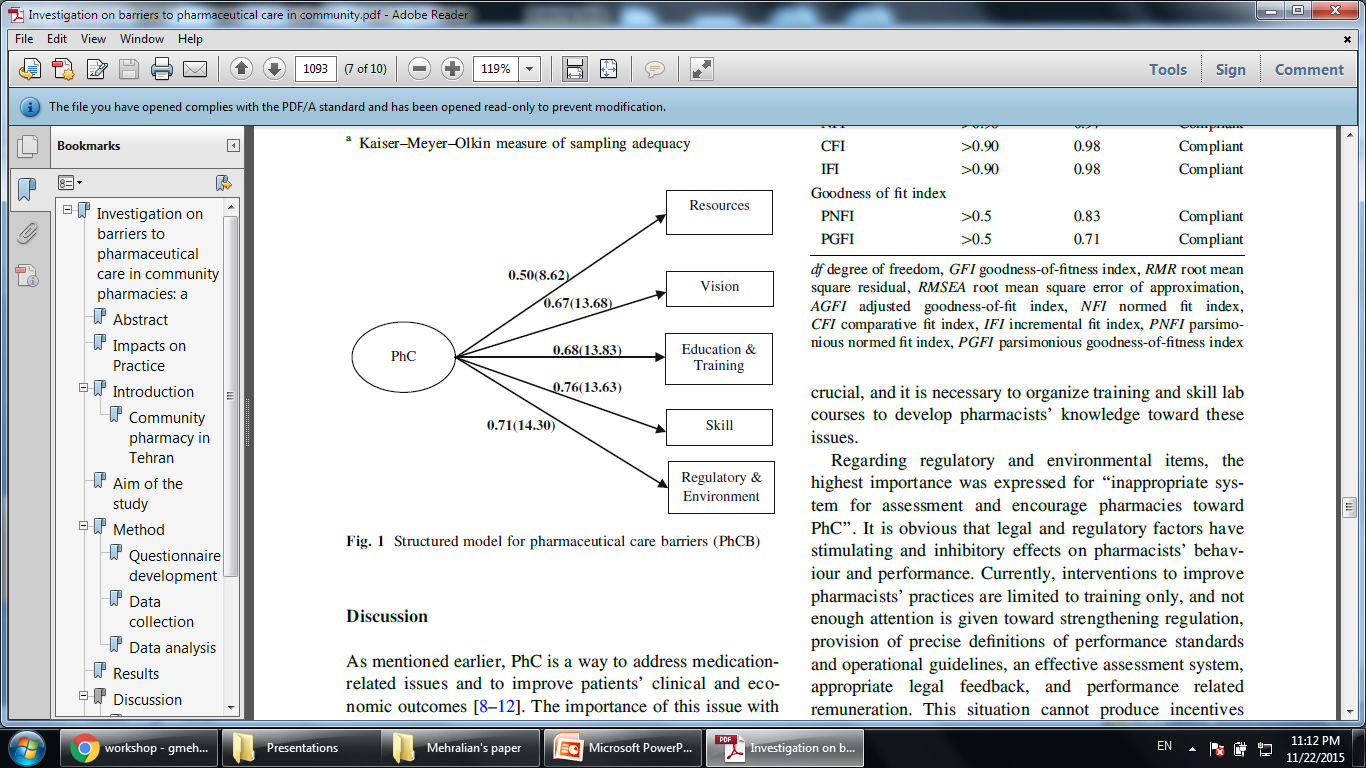 پیام دوم- چالشها
رضایت نسبتا ضعیف مشتریان از خدمات داروخانه ها
ضعف اعتماد پزشکان به داروسازان( جایگزینی داروها)
ضعف دانش داروسازان در مهارت های مدیریتی
فقدان فضای رقابتی میان داروخانه ها 
فقدان نظام ارزیابی جامع عملکرد داروخانه ها
رشد کمی تعداد داروخانه های آموزشی 
رشد سالیانه فروش داروخانه های دولتی
طرح تحول سلامت و کلینیک های وِیژه
پیام سوم: راه کار های پیشنهادی
از جنبه مالی- اقتصادی:
قدرت خرید و ریسک پذیری داروخانه ها باید افزایش یابد: از اینرو ائتلاف داروخانه ها بعنوان یک راه حل، البته در شکل و الگوی بومی میتواند قدرت رقابت و چانه زنی داروخانه را در دراز مدت شدیدا افزایش دهد..

هزینه ها باید کاهش یابد: نظام مکانیزاسیون در بستر IT
(کاهش کسورات، خطا های دارویی و دارو های تاریخ گذشته)
پیام سوم: راه کار های پیشنهادی
تامین مالی مناسب: تشکیل صندوق مالی داروسازان با کمترین نرخ بهره   

خرید با بازپرداخت طولانی مدت بجای جایزه جنسی: نقدینگی بالا        تامین دارو و دسترسی بهتر

کیفی سازی منابع انسانی در برابر کمیت آنها
پیام سوم: راه کار های پیشنهادی
از جنبه اجتماعی- محیطی:
حضور منظم و فعال داروسازان در محل داروخانه
رعایت اخلاق حرفه ای و توجه جدی به سلامت جامعه در برابر سود آوری داروخانه
فراهم آوردن بستری مناسب جهت ارایه خدمات دارویی مناسب
ارتقائ کمی و کیفی امکانات فیزیکی داروخانه
رعایت حقوق منابع مالی مشتریان و ارائه خدمات مناسب در این راستا: کمترین هزینه- بیشترین خدمت
پیام سوم: راه کار های پیشنهادی
از جنبه اجتماعی- محیطی:
کمک به شکل گیری زنجیره تامین سالم: دقت بالا در تهیه و توزیع فراورده های با اصالت
کمک و مشارکت در فعا لیت های انسان دوستانه مرتیط با حوزه سلامت
کمک به شکل گیری رقابت سالم
پیام سوم: راه کار های پیشنهادی
از جنبه رهبری و مدیریتی:
آموزش مهارت های رهبری و مدیریتی: حسابداری، مالی، منابع انسانی، بازاریابی و ارتباطات
آموزش حرفه ای مراقبت دارویی
مدیرت روابط با سایر حرف پزشکی بویژه پزشکان بر اساس اصل ”درک متقابل“
سفارش آنلاین در برابر مراجعه حضوری نمایندگان فروش
جمعبندی
جهت بهبود کسب و کار داروخانه ها:
افزایش توانمندی های مدیریتی داروسازان
اتحاد بیشتر داروسازان در جهت شکل گیری ساختار سازمانی جهت تقویت قدرت خرید و چانه زنی
استفاده از زیر ساخت IT بمنظور سفارش و خرید انلاین و کاهش هزینه مالی داروخانه
حضور پررنگ و فعال صنف داروسازان